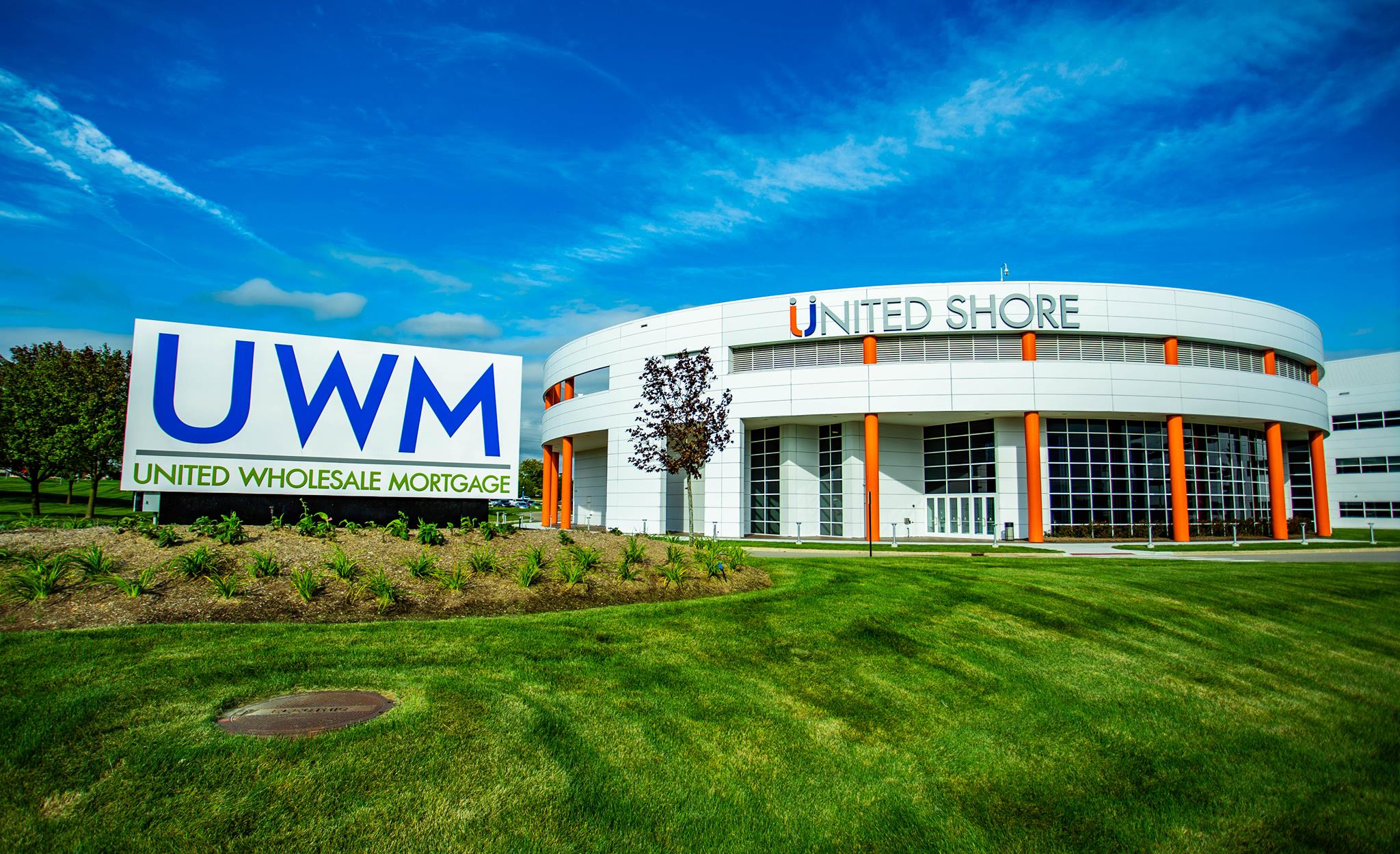 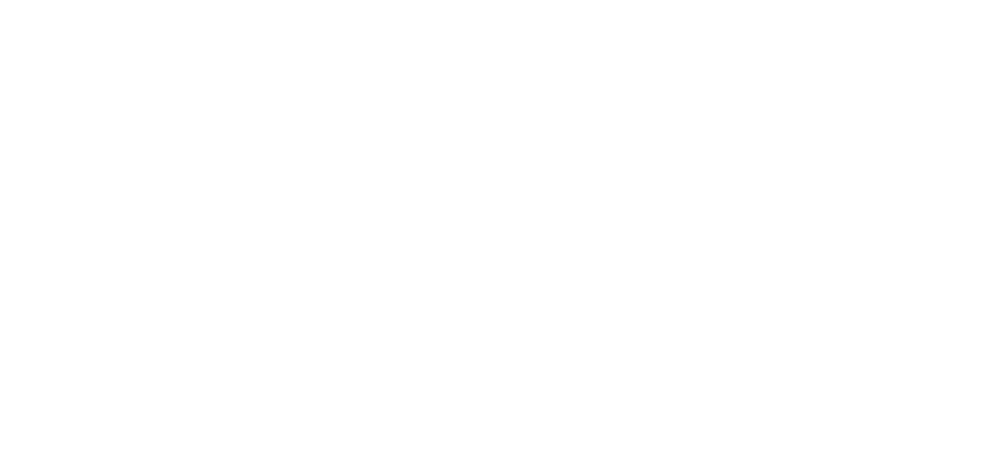 Residential Lending During COVID-19

Vince Parlove, AVP, Wholesale Development
Who is UWM?
# 1 Wholesale lender for 5 years in a row

2019 108 Billion in Residential Origination

2020 Projected 150 Billion in Residential Origination
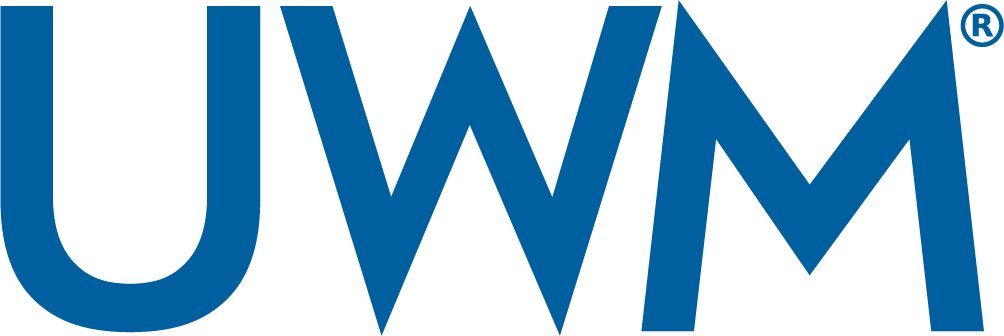 Benefit of Independent Mortgage Broker
THE best place for a consumer to get a residential mortgage loan

Speed

Price

Service

Independent Mortgage Brokers are a part of your specific community
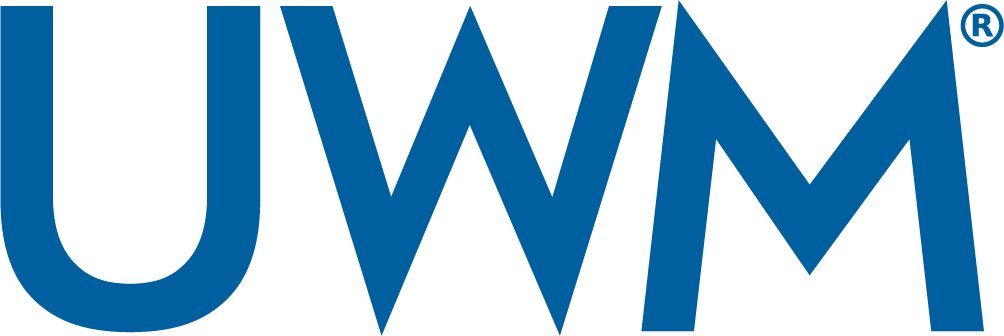 Market uncertainty—is it done?
Unemployment is high, but trending in the right direction


Forbearance is unprecedented, but still slowing


Agencies FHFA and TFPB were all quick to move through a series of changes to offer stabilization to the market
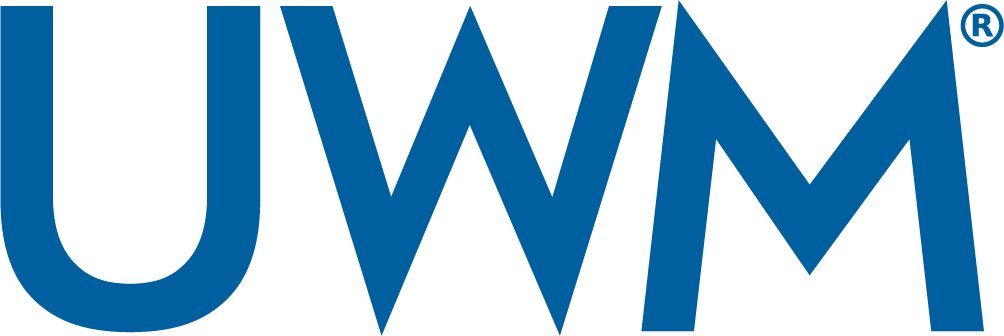 Looking Ahead
Pricing

Products

Overlays

Compensation
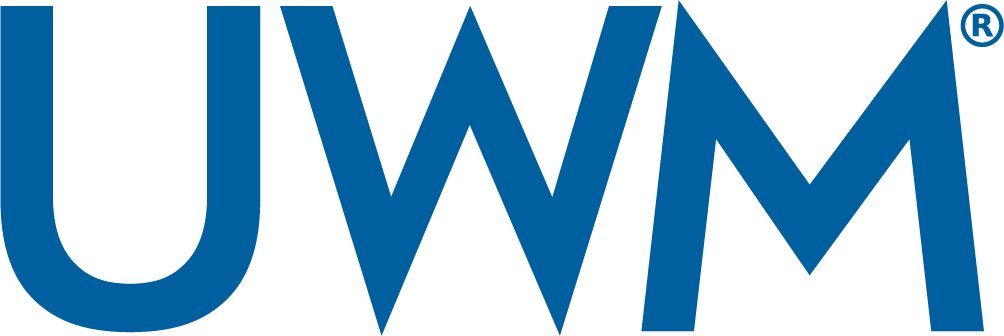 [Speaker Notes: Pricing: we are going to be seeing historically low rates for the next 18 months.]
Opportunity to adapt
Brokers have more opportunity


Ability to adapt to market changes quickly
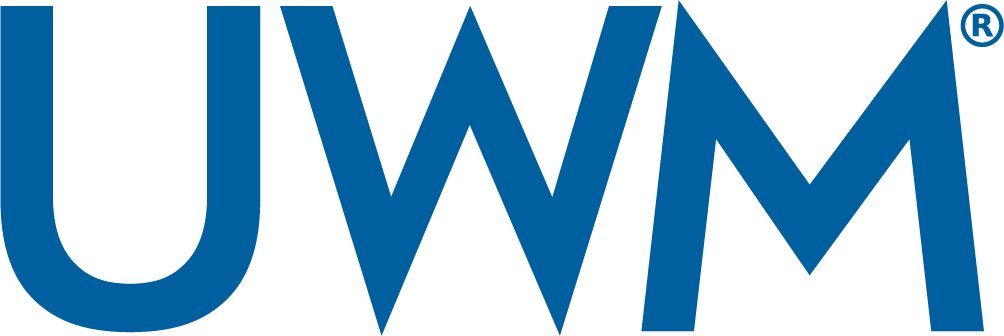 [Speaker Notes: UWM as a wholesale lender; 5800 person company and we made changes to products/guidelines overnight through people at different processes/stabilize the product that we had, when the time came we called bottom and adapted quickly to remove overlays]
OPTIONS
Want to get licensed as a LO but do not want to be an Independent mortgage Broker?
Want to open up an independent mortgage broker shop?
Do not want to get licensed
Email us at 
WDT@uwm.com  
-or-
Findamortgagebroker.com  will match you with a local mortgage broker who can help your client 

Once you have your MLO license we can match you with an independent mortgage broker



Beamortgagebroker.com   will help you decide if going independent is the right fit for you and guide you through the process.
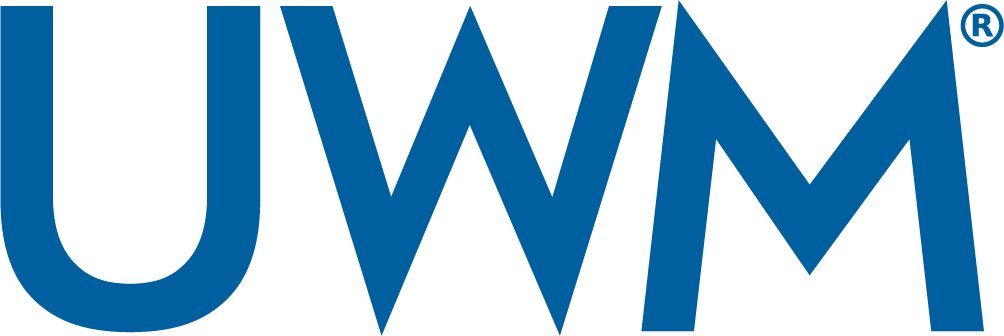 Residential Mortgage Licensing Requirements
20 hour SAFE education requirement 

Additional per state education

passing score of 75% or better on the UST exam

If you would like to get licensed in additional states, you will need to complete that specific states education requirement. 


***reminder all states that you are licensed in will require yearly continuing education (CE) courses.
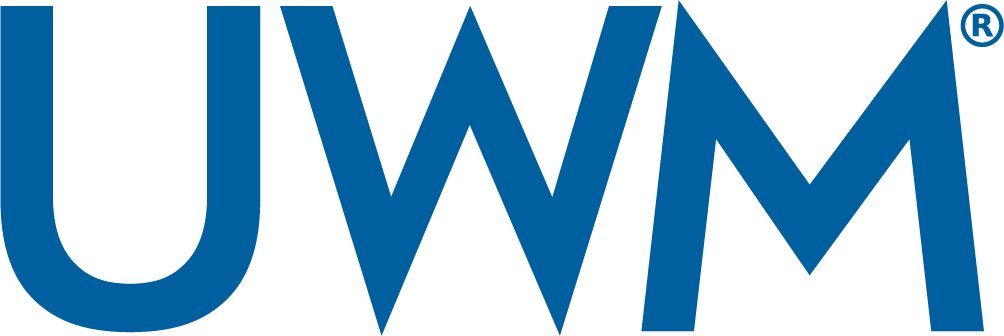 Opening Up Your Own Independent Mortgage Broker Shop
Decide to become an Independent Mortgage Broker (IMB)
Create a business entity, EIN and business bank account
Complete state licensing: MU1 filing, Satisfy conditions, submit package to state
Wait for State approval: 30-60 days
Set up vendors while waiting: LOS, Compliance and credit
Approved by state
Set up with Wholesale lenders
Start Originating
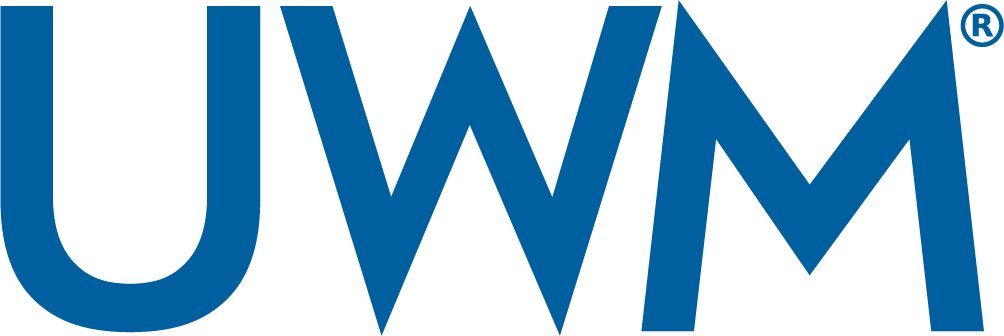 Opening Up Your Own Independent Mortgage Broker Shop
Decide to become an Independent Mortgage Broker (IMB)
Create a business entity, EIN and business bank account
State Licensing
-MU1 Filing
-Satisfy Conditions
-Submit package to state
Wait for state approval
~30-60 days
Set up with wholesale investors
Start originating
$$$$$
Approved by state
Set up vendors while waiting for approval: LOS, Credit, Compliance
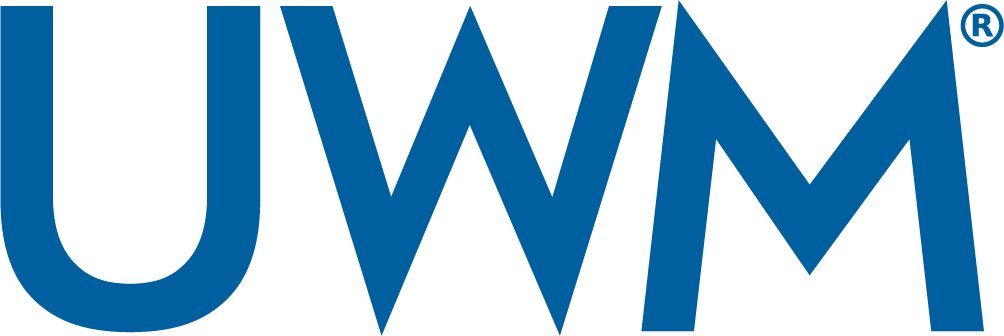 QUESTIONS?
Vince Parlove, AVP, Wholesale Development
p 248.833.4811  m 248.943.3709 Email: Vparlove@uwm.com